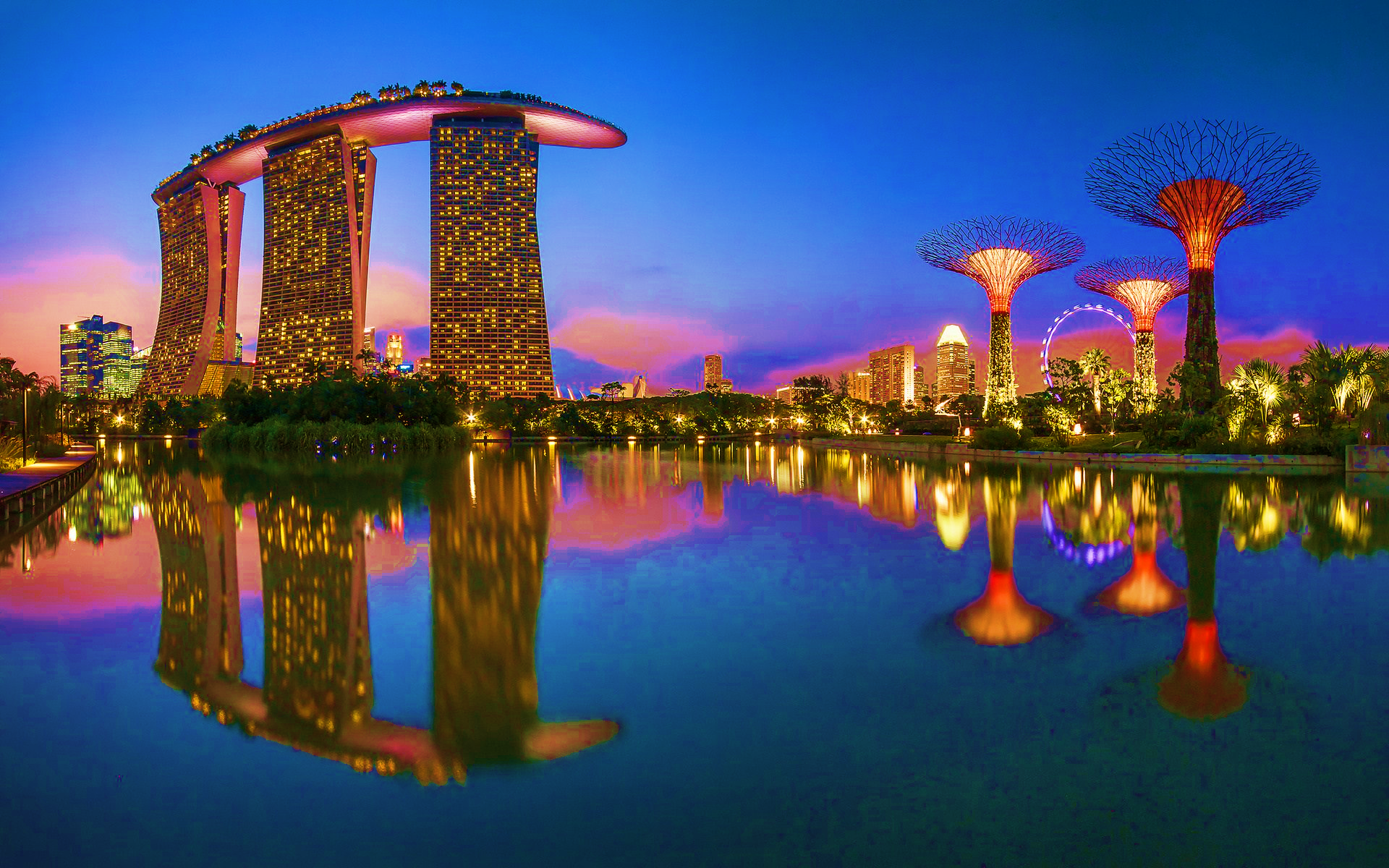 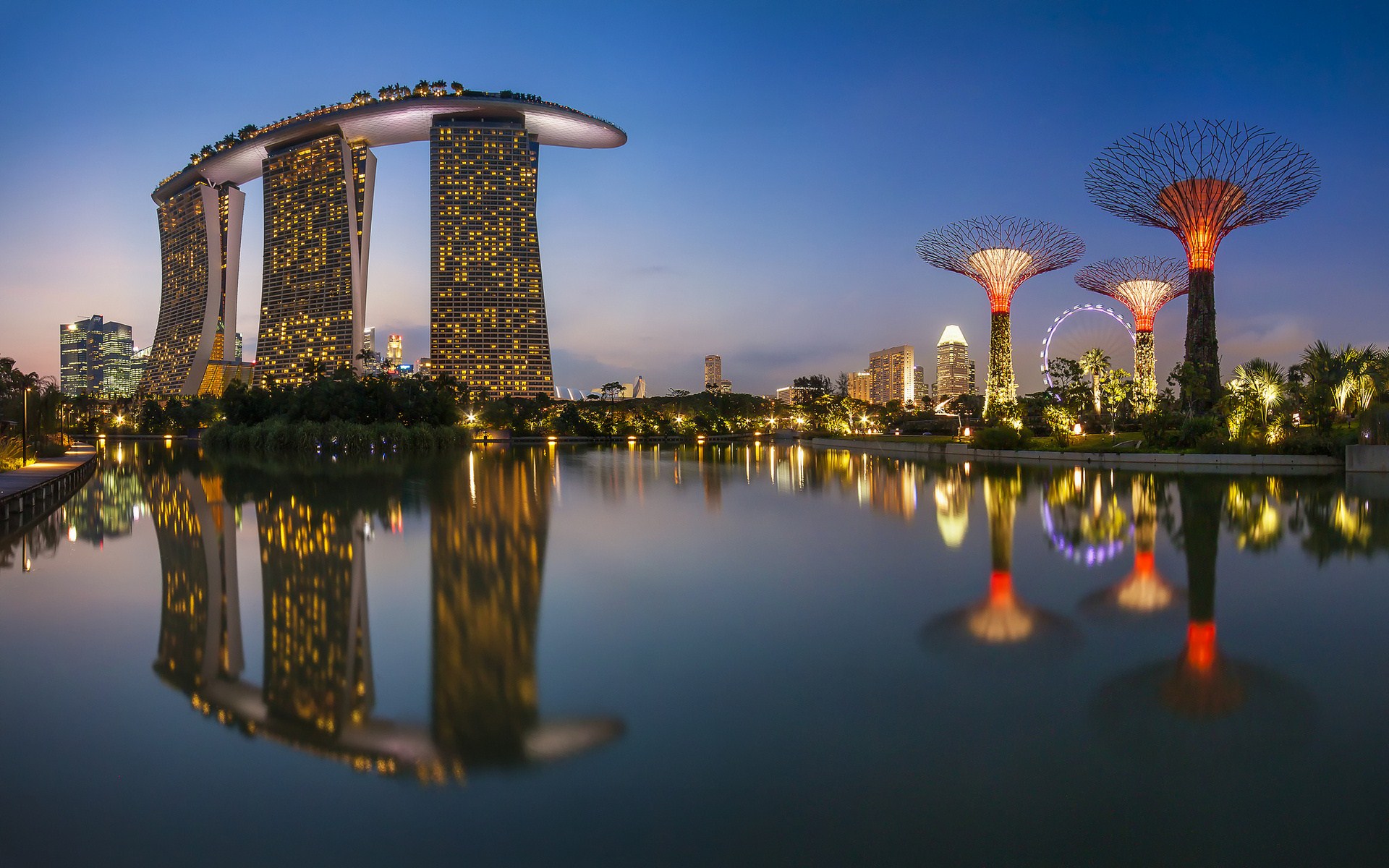 Il Metodo Singapore
MATEMATICA CAPOVOLTA
Corsisti: Lamberti Rosa
                Rossi Claudia
SVILUPPARE E MIGLIORARE LE COMPETENZE
SI ABBANDONA
MEMORIZZAZIONE
CALCOLO
PROCEDIMENTO
PER DARE SPAZIO
PROBLEM SOLVING
E’ un metodo volto al miglioramento delle competenze intellettuali di un individuo.
La matematica è solo un mezzo per facilitare il ragionamento.
Problem solving,
al centro
Si costruisce ogni volta la soluzione in modo visuale.
i RAGAZZI vengono esposti a problemi complessi da subito
Comparazione, frazioni, proporzioni percentuali
Metodo della barra (bar modeling)
Quantità più grande
Quantità più piccola (una parte di tutto)
Problema. Una scatola contiene delle biglie verdi e rosse, supponiamo che i 6/7 delle biglie presenti siano VERDI e che 1/7 siano ROSSE. Se ci sono 3 biglie rosse quante biglie ci sono in tutto?
La barra rappresenta il totale di biglie presenti nella scatola
Totale biglie
Problema. Una scatola contiene delle biglie verdi e rosse, supponiamo che i 6/7 delle biglie presenti siano VERDI e che 1/7 siano ROSSE. Se ci sono 3 biglie rosse quante biglie ci sono in tutto?
La barra rappresenta il totale di biglie presenti nella scatola
Dividiamo la barra in 7 parti e coloriamo 6 verdi e 1 rossa
Totale biglie
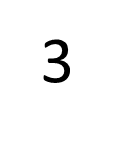 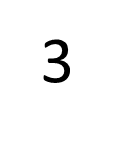 3
3
3
3
3
3x7=21
Biglie verdi
Biglie rosse
Ci sono 21 biglie in tutto
Problema. In un parcheggio 1/3 delle automobili sono blu, i 2/9 sono grigie e le restanti 40 automobili sono di altri colori. Quante automobili ci sono in totale nel parcheggio?
La barra rappresenta il totale delle automobili presenti nel parcheggio
Totale automobili
Problema. In un parcheggio 1/3 delle automobili sono blu, i 2/9 sono grigie e le restanti 40 automobili sono di altri colori. Quante automobili ci sono in totale nel parcheggio?
La barra rappresenta il totale delle automobili presenti nel parcheggio
Totale automobili
Problema. In un parcheggio 1/3 delle automobili sono blu, i 2/9 sono grigie e le restanti 40 automobili sono di altri colori. Quante automobili ci sono in totale nel parcheggio?
La barra rappresenta il totale delle automobili presenti nel parcheggio
Totale automobili
Automobili blu
Problema. In un parcheggio 1/3 delle automobili sono blu, i 2/9 sono grigie e le restanti 40 automobili sono di altri colori. Quante automobili ci sono in totale nel parcheggio?
La barra rappresenta il totale delle automobili presenti nel parcheggio
Totale automobili
Automobili blu
Problema. In un parcheggio 1/3 delle automobili sono blu, i 2/9 sono grigie e le restanti 40 automobili sono di altri colori. Quante automobili ci sono in totale nel parcheggio?
La barra rappresenta il totale di biglie presenti nella scatola
Totale automobili
10
10
10
10
Automobili blu
Automobili grigie
40 automobili
Problema. In un parcheggio 1/3 delle automobili sono blu, i 2/9 sono grigie e le restanti 40 automobili sono di altri colori. Quante automobili ci sono in totale nel parcheggio?
La barra rappresenta il totale delle automobili presenti nel parcheggio
Totale automobili
10
10
10
10
10
10
10
10
10
10x9=90
Automobili blu
Automobili grigie
40 automobili
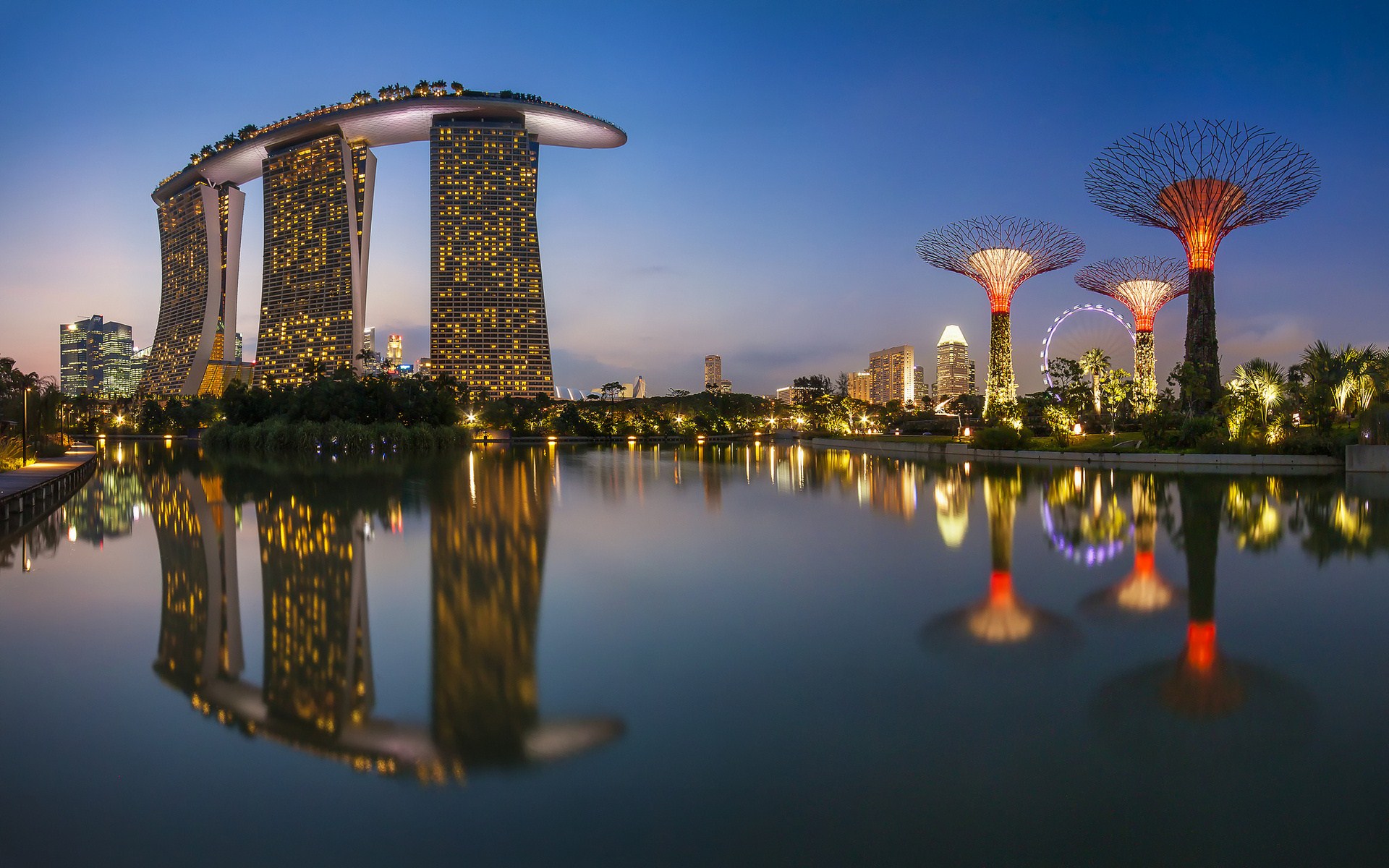 La fase concreta dice che bisogna innanzitutto avere un’esperienza manipolativa, con oggetti concreti, per capire come funzionano.
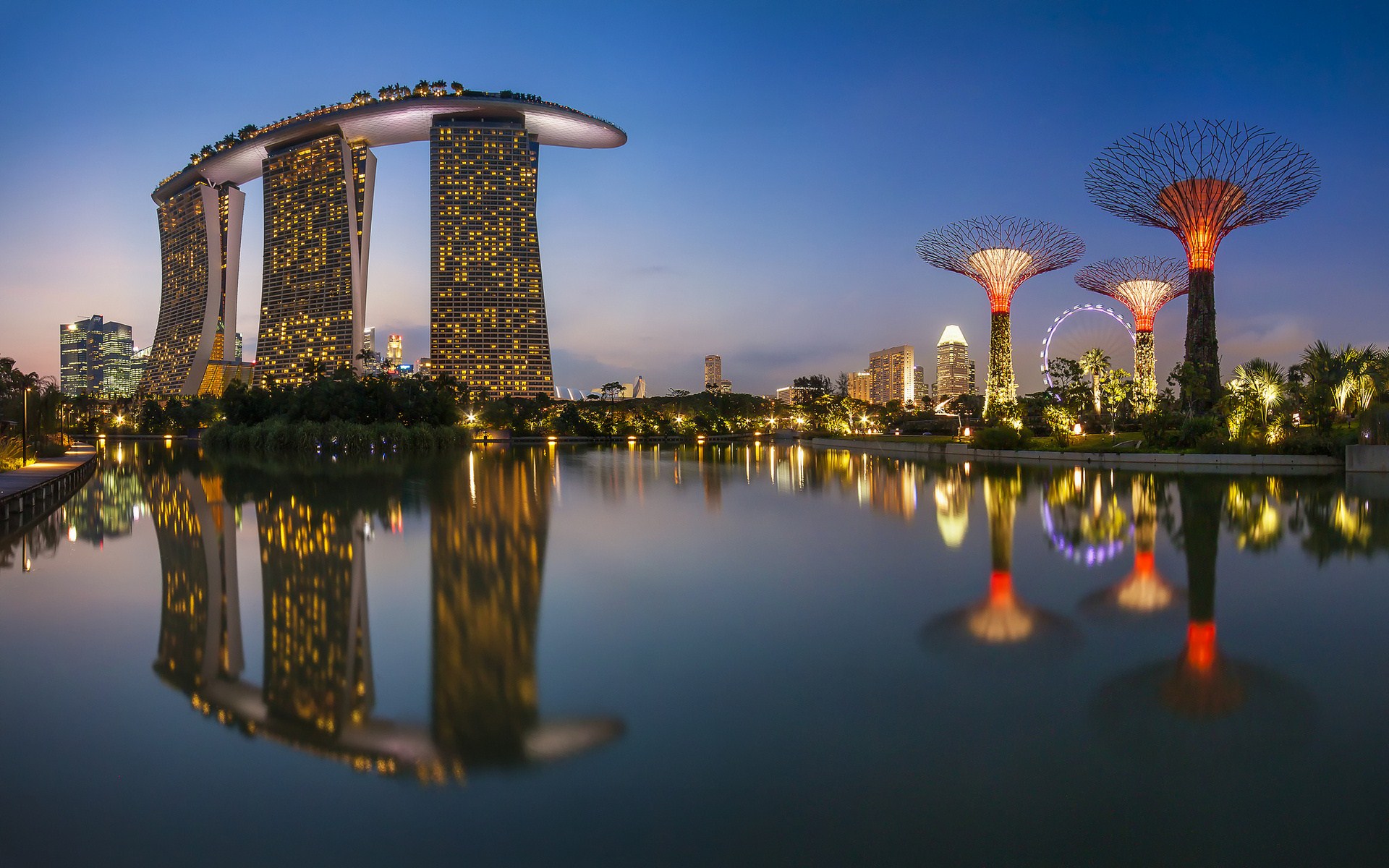 Il METODO, a grandi linee, consiste nell’introdurre concetti matematici in un processo a tre fasi:
concreta, pittorica e astratta
Nella fase pittorica, viene trasferita la comprensione dell’operazione mediante oggetti concreti in una immagine mentale
Solo nella fase astratta si passa ad usare i simboli matematico
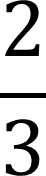 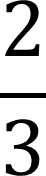 Divido il quadrilatero in 3 parti (denominatore) in senso verticale
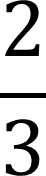 Divido il quadrilatero in 3 parti (denominatore) in senso verticale
Coloro 2 parti di blu (numeratore)
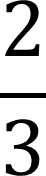 Divido il quadrilatero in 3 parti (denominatore) in senso verticale
Coloro 2 parti di blu (numeratore)
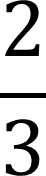 Divido il quadrilatero in 5 parti (denominatore) in senso orizzontale
Divido il quadrilatero in 3 parti (denominatore) in senso verticale
Coloro 2 parti di blu (numeratore)
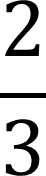 Divido il quadrilatero in 5 parti (denominatore) in senso orizzontale
Divido il quadrilatero in 3 parti (denominatore) in senso verticale
Coloro 2 parti di blu (numeratore)
Coloro 3 parti di blu (numeratore)
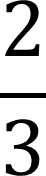 Per fare la somma basta contare:
Rettangolini blu del primo quadrilatero
Rettangolini blu del secondo quadrilatero
Numero di caselle in cui sono stati divisi i due quadrilateri
Divido il primo quadrilatero in 5 righe (denominatore della seconda frazione e i secondo quadrilatero in 3 colonne (denominatore della prima frazione)
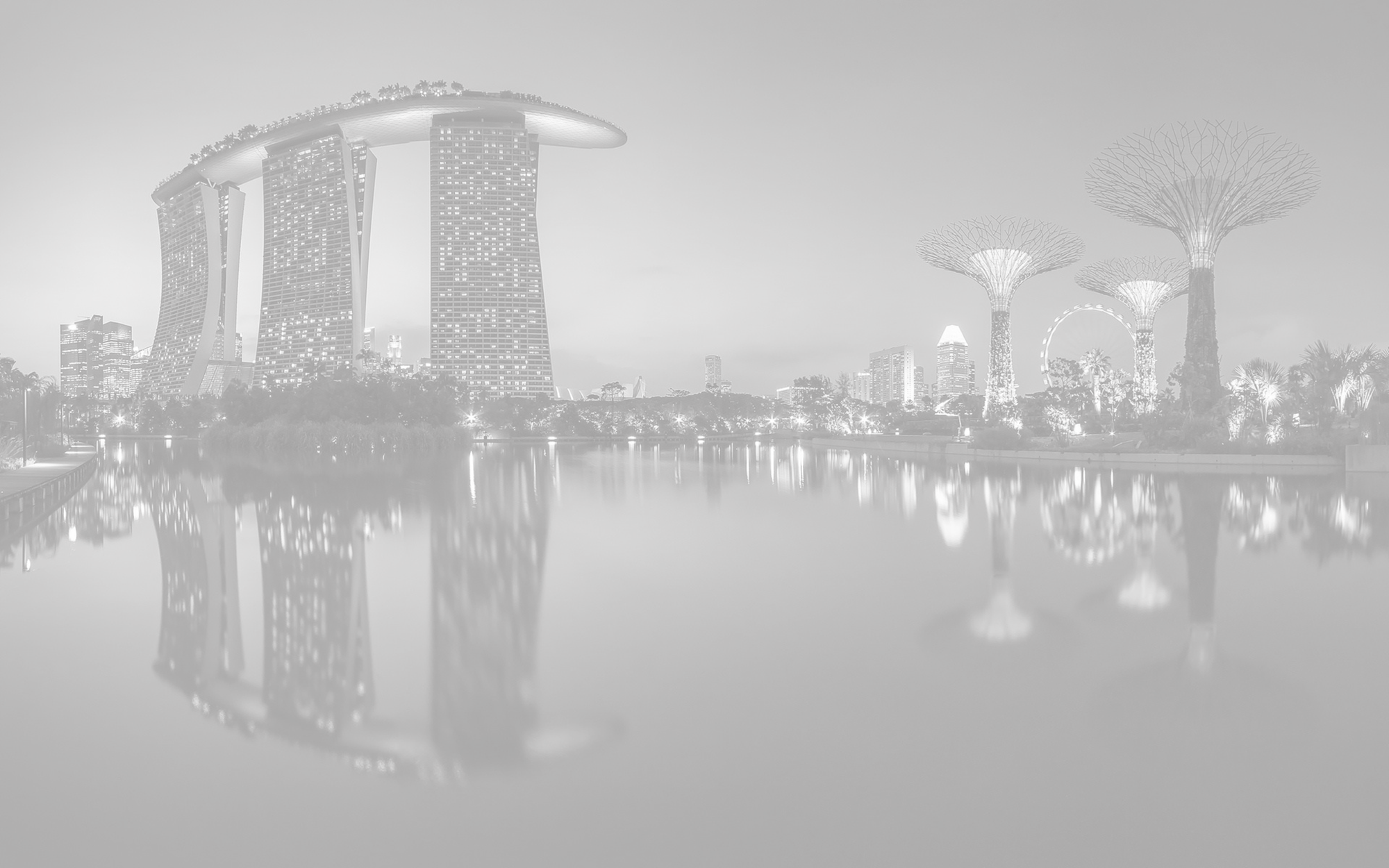 Grande enfasi viene dedicata alla risoluzione del problema
Basta avere le strategie giuste e con un po’ di autostima “l’ansia da matematica” si riduce!!!!
Questo metodo è di beneficio per tutti gli studenti, da quelli che hanno difficoltà, fino a quelli che invece hanno voglia di sfide.
METODO
INCLUSIVO!!!
Problema. Giulio ha il triplo degli anni di Roberta, Roberta ha il doppio egli anni di Marco. Se il totale degli anni è 72 quanti anni ha Roberta?
Marco
Roberta
Giulio
Problema. Giulio ha il triplo degli anni di Roberta, Roberta ha il doppio degli anni di Marco. Se il totale degli anni è 72 quanti anni ha Roberta?
72:9=8
8
8
Marco
Marco
8
8
8x2=16anni
Roberta
8
8
8
8
8
8
Giulio
INTRODUZIONE alleEQUAZIONI
Problema. Carlo, Mario e Giulio sono tre atleti. Carlo impiega 3 minuti per compiere un giro completo del campo, Mario impiega 6 minuti e Giulio 4 minuti.
Dopo quanto tempo i tre atleti si troveranno di nuovo nello stesso punto?
Faccio il m.c.m. tra 2, 6 e 4
Carlo, Mario e Giulio si incontreranno dopo 12 minuti
Carlo
3
3
3
3
Mario
6
6
4
4
4
Giulio
Problema. Giovanna ha 3 anni più di Chiara e 5 anni più di Roberto. Se Giovanna, Chiara e Roberto insieme hanno 37 anni. Quanti anni ha Giovanna?
1
+     9 =   10
Roberto
1
+
9
+     9=    12
3
+
Chiara
1
1
1
9
6
+      9=    15
+
1
1
1
1
9
1
1
Giovanna
Giovanna ha 15 anni
Grazie per l’attenzione